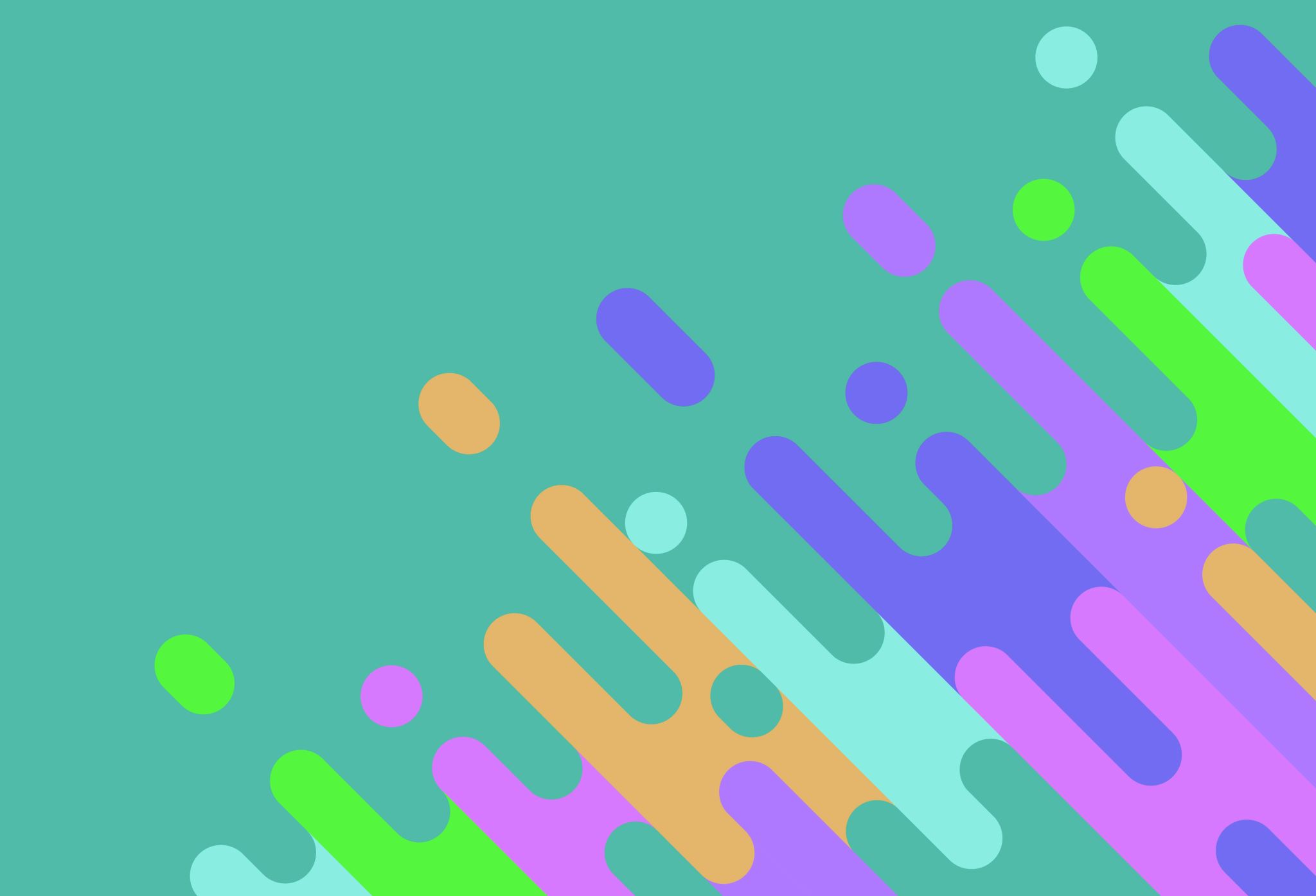 Rejected
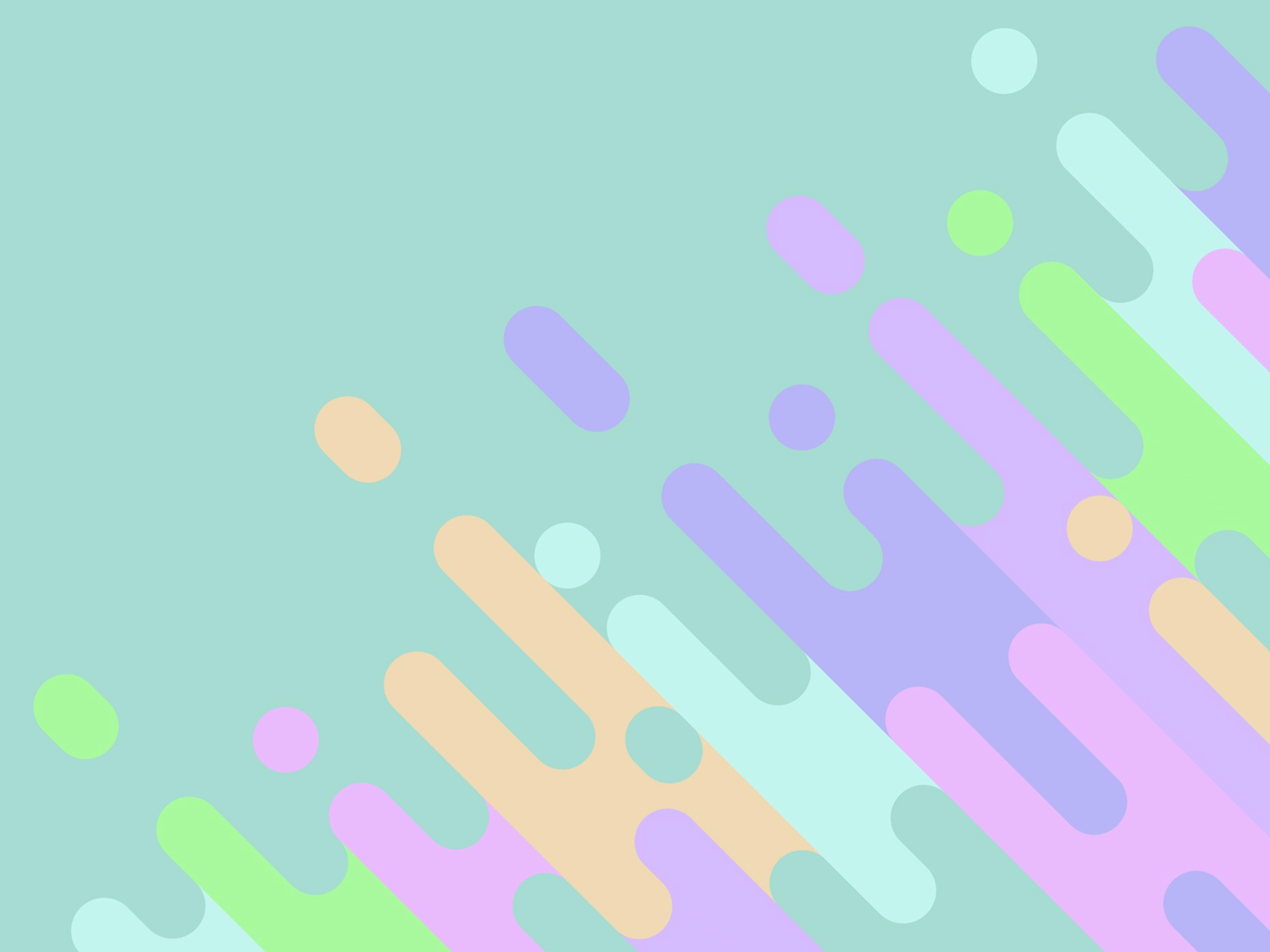 Rejection ofMessengers of God
Matthew 21:33-39 beat one, killed one and stoned another 
Luke 13:34 one who kills the prophets
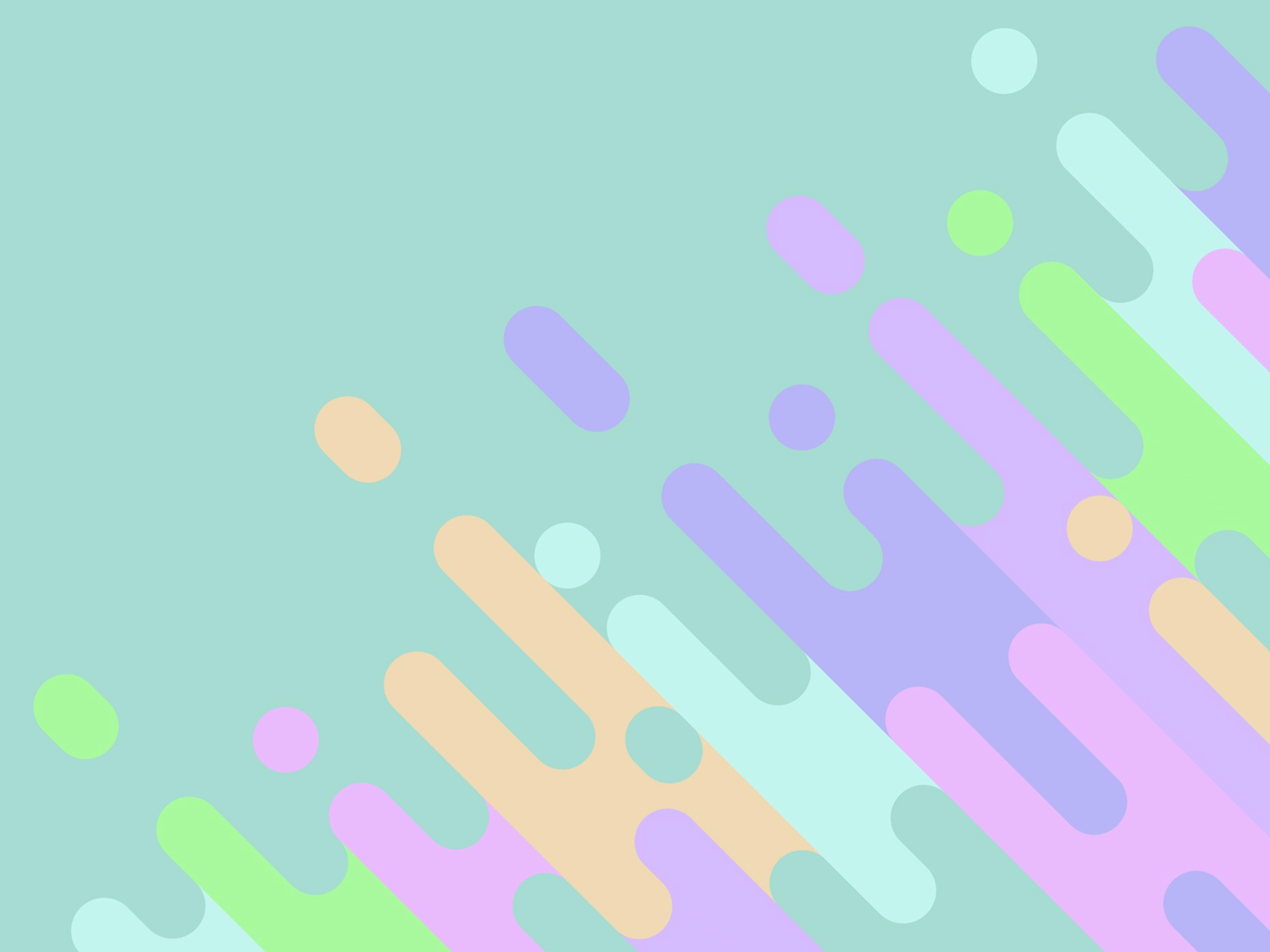 Rejection of Messengers of God
Romans 11:2-3 they have killed your prophets 
2 Chronicles 24:19-21 they would not listen 
2 Chronicles 36:16 mocked the messengers of God 
Isiah 30:9-11 do not prophesy to us right things 
Jeremiah 26:8/37:15 prison and death
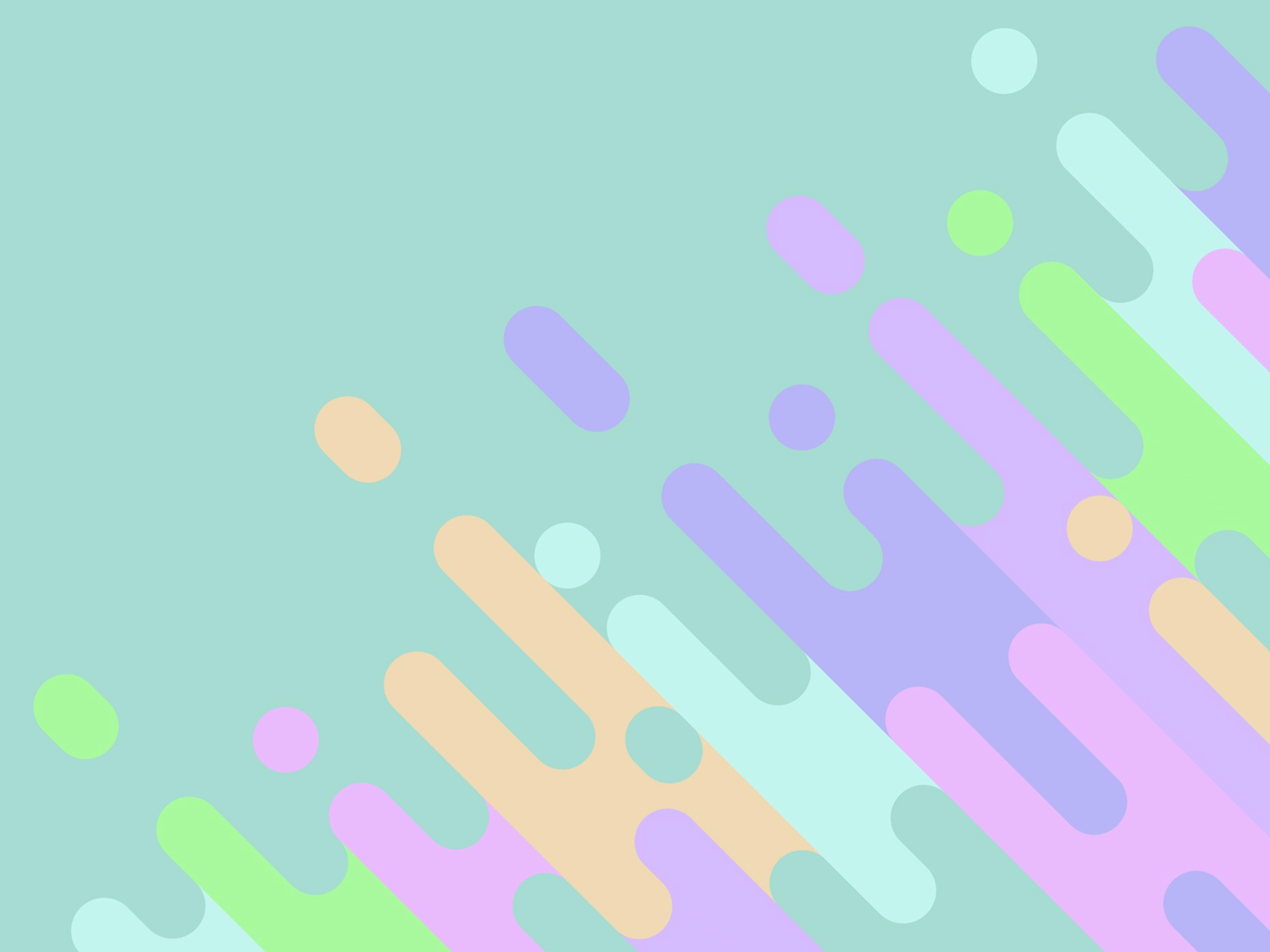 Rejection of God
1 Samuel 8:7 they had reject God 
John 15:18-25 hates Christ therefore hates us